FGAI4H-R-004-A02-R1
Cambridge, 21-24 March 2023
Recap: FG vision: benchmarking framework
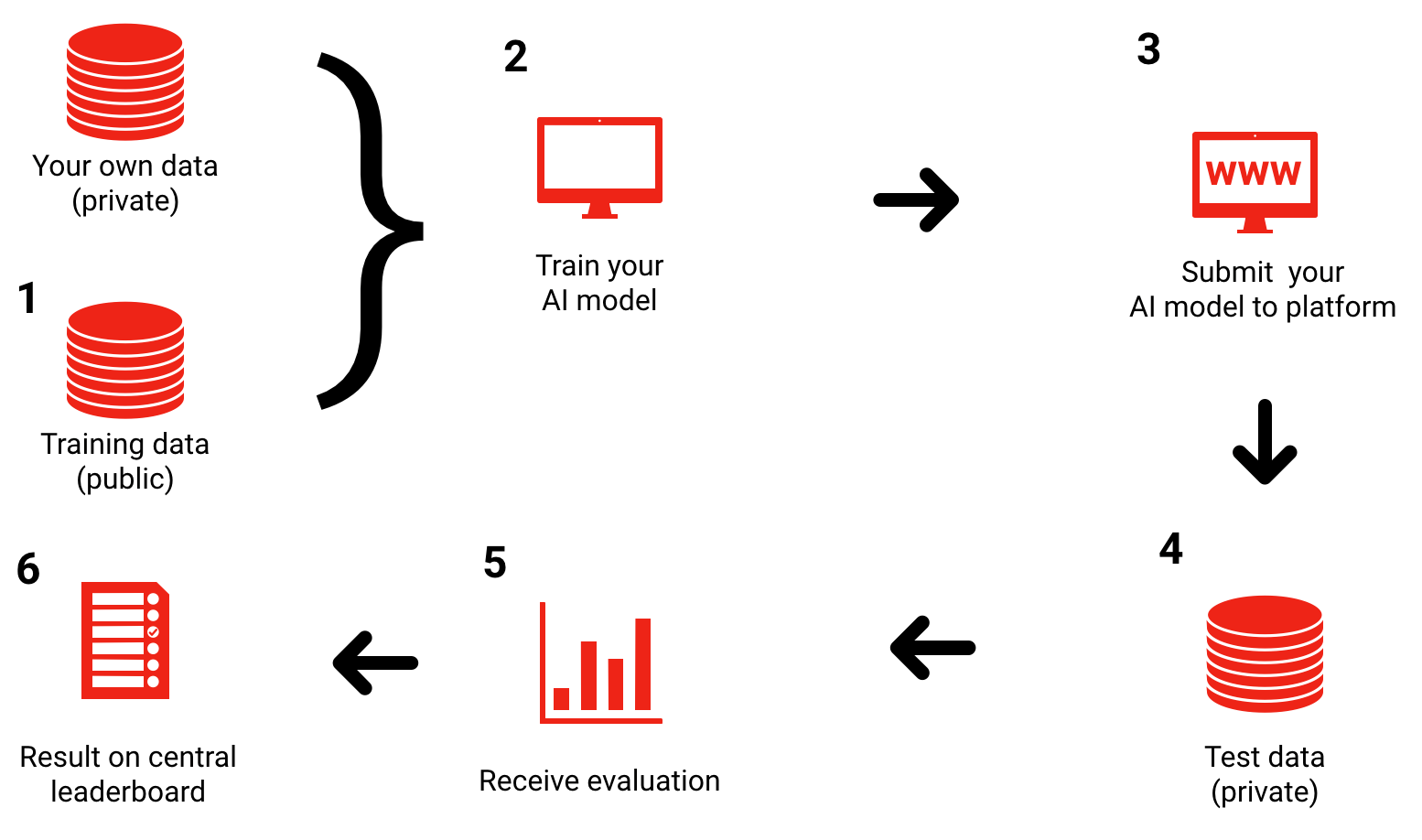 Possible approaches:
1) Closed environment (prototype available) 
2) Via interface  
3) Federated
Overview of deliverables
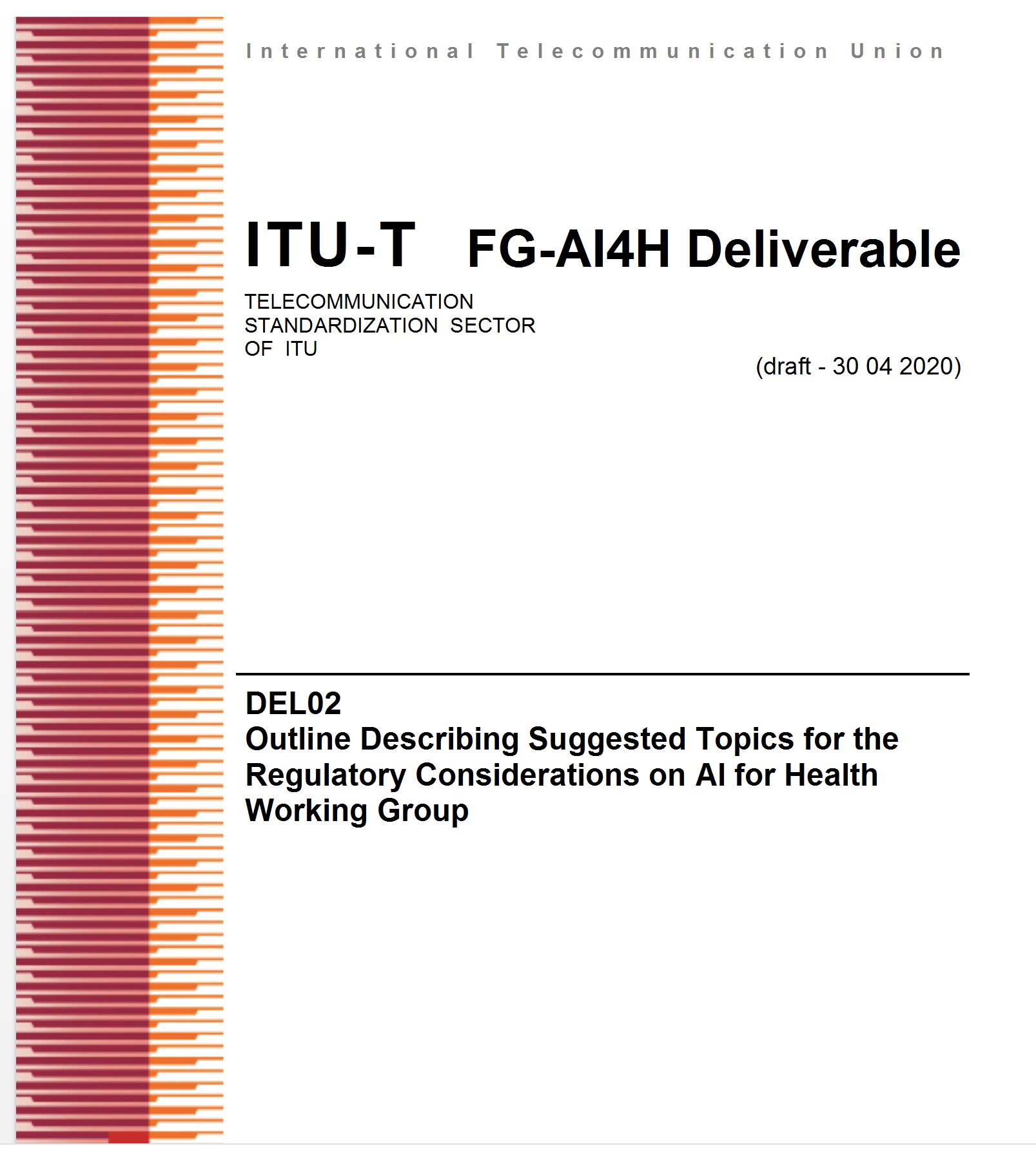 Four pillars:
Ethics
Regulations
Technology
Clinical evaluation and use cases
Recap FG-AI4H Deliverable interdependency
Recap: Focus Group outputs; where and how
Focus Groups are ITU instruments for new workstreams, with great flexibility. Regular ITU standardization happens in ITU Study Groups, these standards become ITU-T Recommendations (like WHO Guidelines).
Focus Group publication options:
Submit to a Study Group: if accepted  ITU-T Recommendation
Submit deliverables elsewhere, e.g., WHO or academia (derivatives, in particular conferences and other proceedings)
Create their own brand e.g., "ITU/WHO AI for Health Framework"
Combination of the above, including potential joint / dual publications
Outputs approved online in March 2023
DEL 2.1: Mapping of IMDRF essential principles to AI for health software
DEL 3: AI4H requirement specifications
DEL 5.1: Data requirements
DEL 5.3: Data annotation specification
DEL 5.4: Training and test data specification.
DEL 5.5: Data handling
DEL 6: AI training best practices specification
DEL 7: AI for health evaluation considerations
DEL 7.2: AI technical test specification
DEL 10: AI4H use cases: Topic description documents
Submitted online March 2023 - Comments received
DEL 4: AI software life cycle specificationDoc R-044 (Text) + A01 (Resolution log)
DEL 7.4: Clinical evaluation of AI for healthDoc R-052 (Text) + A01 (Resolution log) [not uploaded yet]

Options for this meeting for each of the above documents:
Approve here and now
Ask for more changes, then:
 Submit for online approval
 Review at the next meeting
Remaining deliverables - Horizontal
[Speaker Notes: Maturity Grade	Maturity	
A				80% and up
B				51 to 79%
C				26 to 50%
D				Under 25%
F				0]
Remaining deliverables – Topic groups
[Speaker Notes: Maturity Grade	Maturity	
A				80% and up
B				51 to 79%
C				26 to 50%
D				Under 25%
F				0]